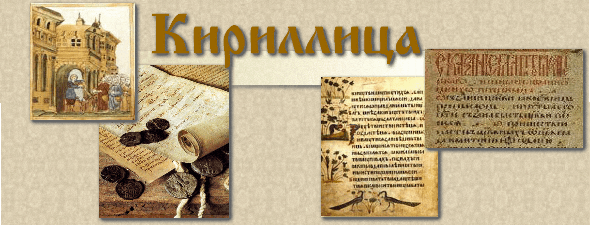 День Наума Грамотника
Занятия в старорусской школе
Обучение грамоте
Такой была школа в 17 веке
Славянские просветители Кирилл  и Мефодий
Кириллица -славянская азбука
Корень учения горек, а плод сладок
Корень учения горек, а плод сладок
Корень учения горек, а плод сладок
Спасибо за внимание.
http://hikaribg.com/site/news.php?extend.109.2
http://www.svetozar.ru/index/id/38368/index.html
http://smallbay.ru/vasneztov.html